ベンチ
１年
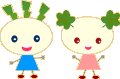 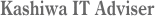 僕
ぼく
自慢
じ　まん
郊外
こう　がい
匂い
にお
爪先
つま　さき
突然
とつ　ぜん
彼女
かの　じょ
網
あみ
紙袋
かみ ぶくろ
眺める
なが
裂ける
さ
振る
ふ
稚魚
ち　  ぎょ
鍋
なべ
換気
かん　き
玄米
げん　まい
挨拶
あい　さつ
黙って
だま
恥ずかしい
は
腰
こし
膝
ひざ
載せる
の
おそ
恐ろしい
倒産
とう　さん
休暇
きゅう か
しか
叱られて
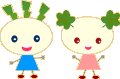 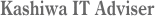